Простейшие задачи
в координатах
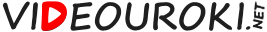 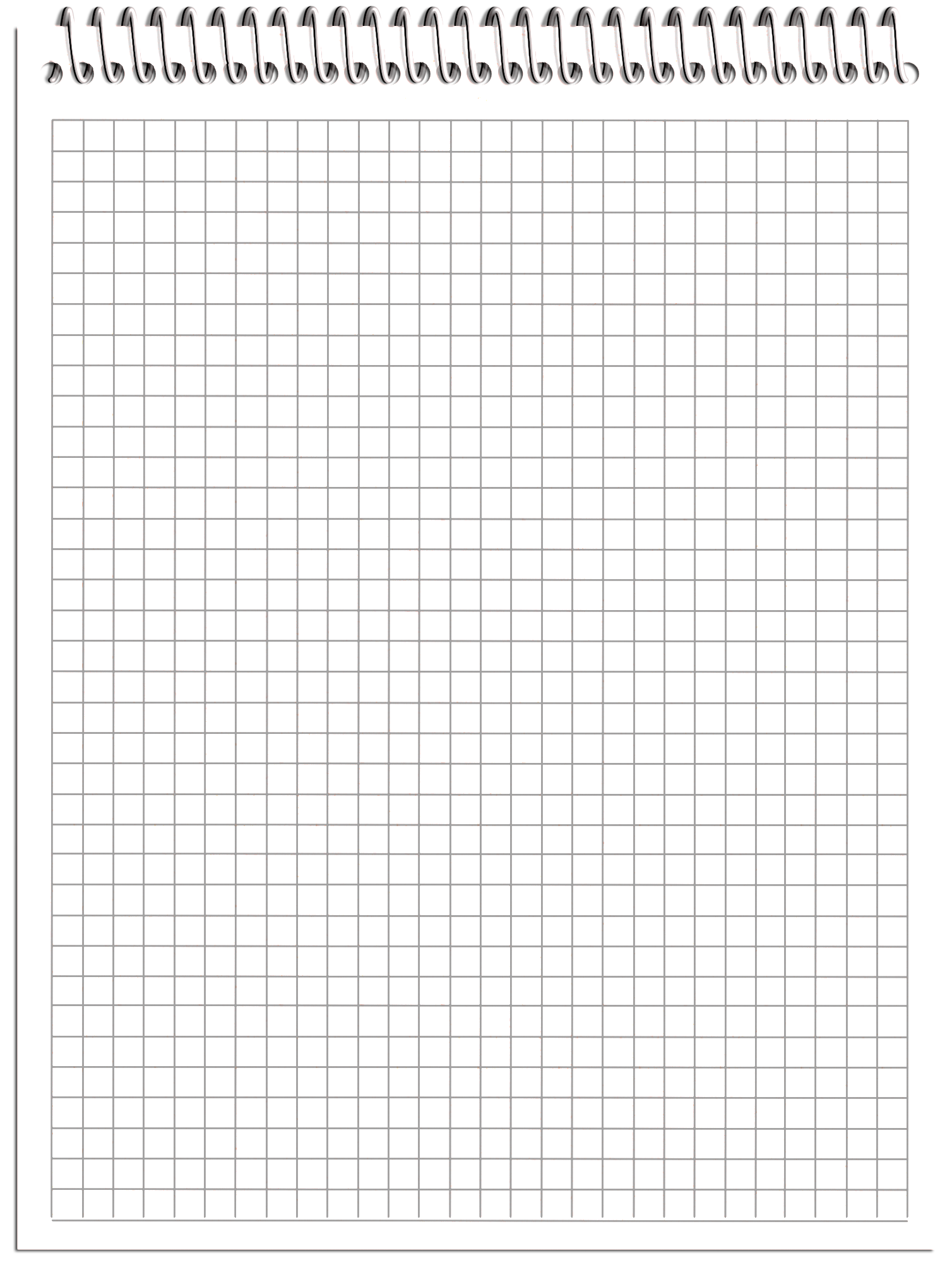 Сегодня на уроке:
Вычисление координат середины отрезка.
Вычисление длины отрезка по его координатам.
Вычисление расстояния между двумя точками.
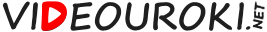 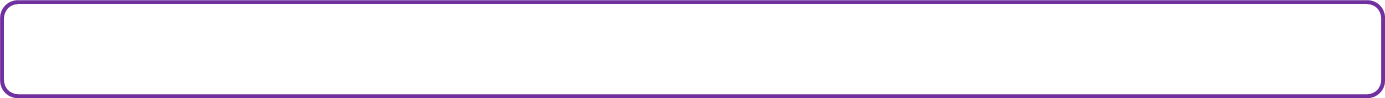 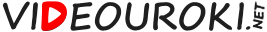 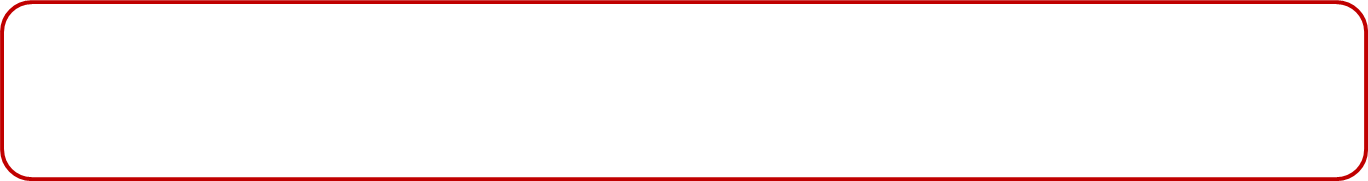 Каждая координата вектора равна
разности соответствующих координат его конца и начала.
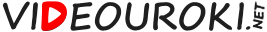 Решение.
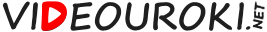 Решение.
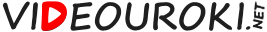 Решение.
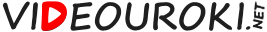 Решение.
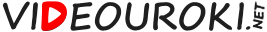 Решение.
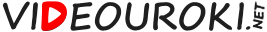 Решение.
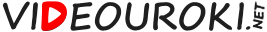 1. Определение координат середины отрезка
Каждая координата середины отрезка
равна полусумме
соответствующих координат его концов.
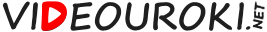 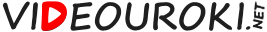 2. Вычисление длины вектора по его координатам
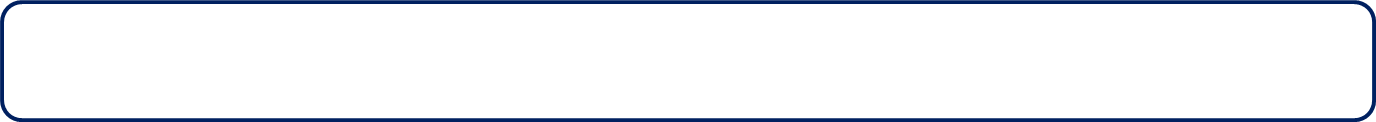 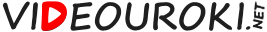 Решение.
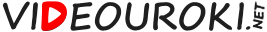 Решение.
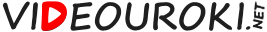 3. Определение расстояния между двумя точками
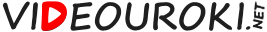 Решение.
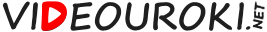 Решение.
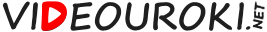 Решение.
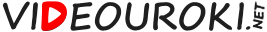 Даны точки А(4; –6; 3), В(–5; 2; –5), 
С(0; –3; –4), D(–6; –3; 0). Найти:
1) координаты
3) расстояние между точками А и D
4) координаты середины Х отрезка СВ
Самостоятельная работа
2) длину
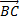 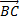 Домашнее задание: 1) Написать краткий конспект урока в тетради;
		    2) Выполнить самостоятельную работу  в тетради.
Сфотографировать и отправить на электронную почту преподавателя olgadumnova80@mail.ru или в личные сообщения «В контакте» https://vk.com/id407022472 Ольга Думнова